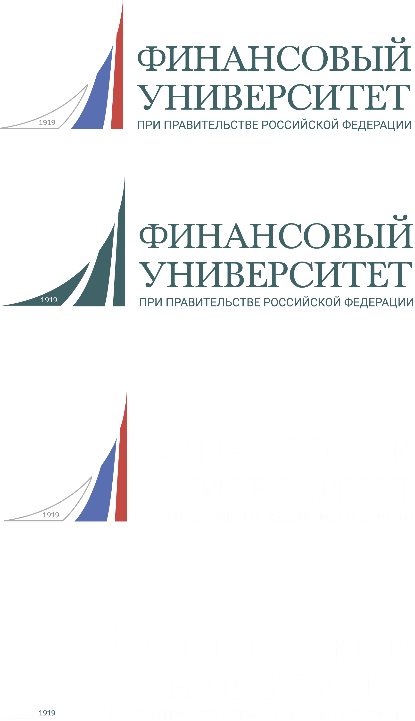 О результатах контроля остаточных знаний по программам ВО в 2022/2023 учебном году
(1 полугодие)
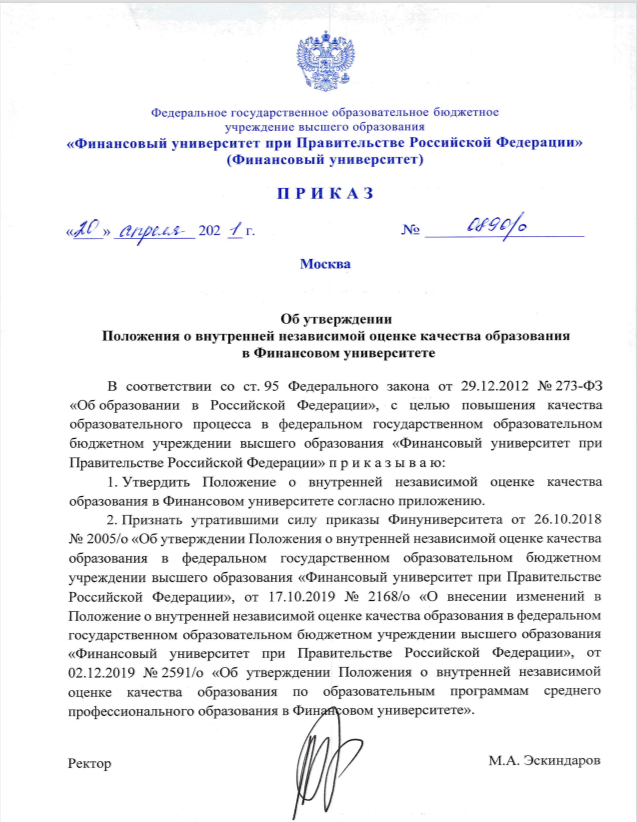 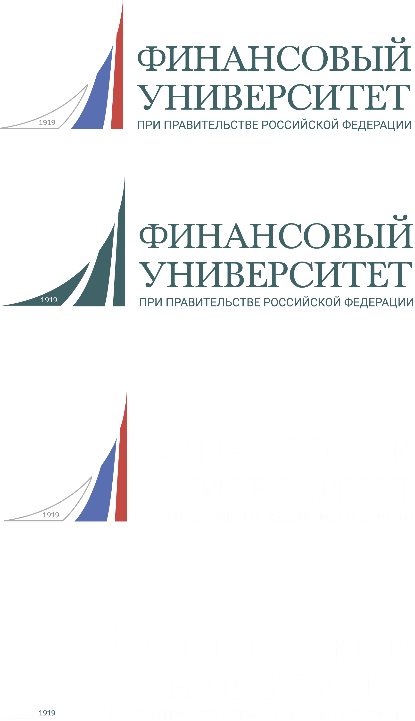 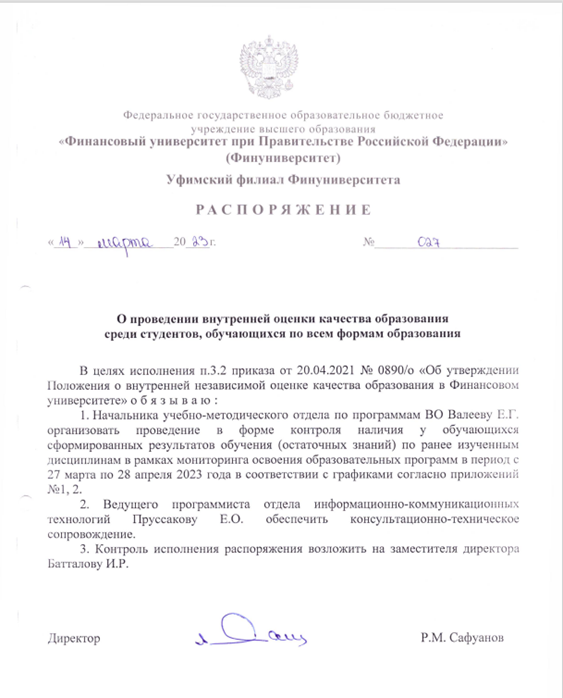 Результаты проведения контроля остаточных знаний1 полугодие  2023/2024 учебный год
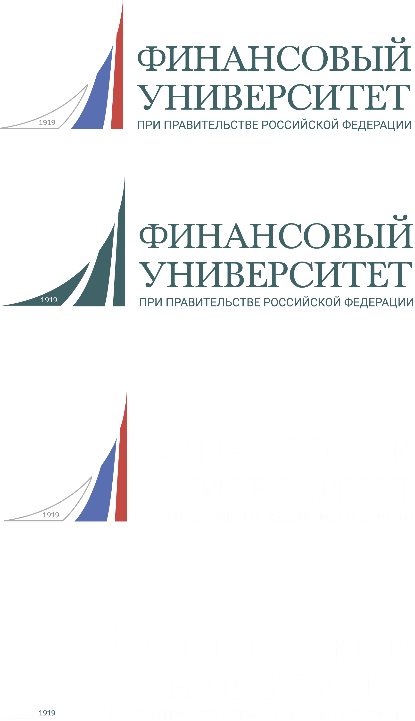 О результатах контроля остаточных знаний по программам ВО в 2022/2023 учебном году
(2 полугодие)
Результаты проведения контроля остаточных знаний2 полугодие 2022/2023 учебный год